Room Acoustics - Measurements
J.D. Johnston – HimselfBob Smith – SoundSmith LabsDan Mortensen – DansoundRick Chinn - Uneeda Audio
Presentation © 2017 Bob Smith et. al.
[Speaker Notes: AES  Presentation first slide]
Equipment List
Monitors to be used for mixing
Audio Interface
Inexpensive measurement mic and stand
Measurement SW
Tape measure and string
Objective
Locate monitors where they will be used

Locate measurement microphone at listening position

Obtain acoustic measurements for each monitor

Determine acoustic problems, often nearby reflective surfaces
Steps  1/3
Locate monitors and measurement microphone

Send excitation signal to a monitor at approximately 85 to 90 dBA as observed at the listening position

Record and calculate impulse response (usually simultaneous with previous step)

Generate Energy Time Curve

Analyze ETC for reflections after direct impulse.
Steps  2/3
Calculate distance of reflection from time if necessary

Add this distance to distance between monitor and mic

Use a tape measure or a piece of string the total length calculated

Fasten one end at the center of the monitor, the other at the measurement tip of the measurement mic.

Find a surface the string can touch while keeping the string taught.
Steps  3/3
Treat the problem at that surface accordingly.

Repeat steps until desired results are achieved.

Repeat steps for other monitor, though many  acoustic problems may have been reduced to a satisfactory level already from steps with first monitor.
Excitation Signals
Log Sine Sweep  (Crest Factor = 3 dB)
	– highest signal to noise for measurement
	– highest annoyance factor to others

Periodic Noise  (Crest Factor = 9 dB)
	– lower signal to noise than Log Sine Sweep
	– much lower annoyance factor to others

MLS  (Crest Factor = 0 theoretical, 6 ~ 9 dB practical)
	– potentially higher measurement distortion in 
	   non-linear systems
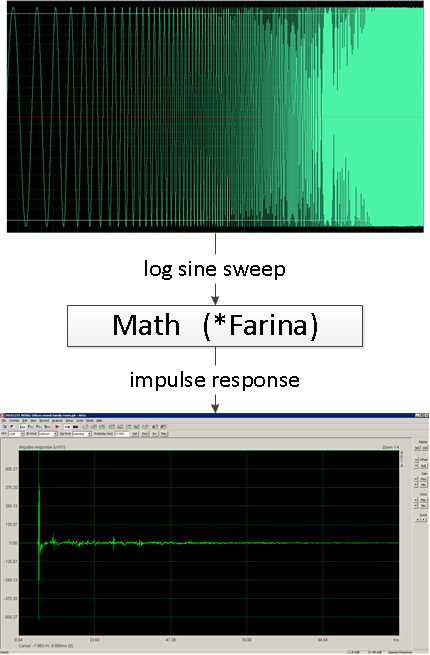 Obtaining Impulse Response
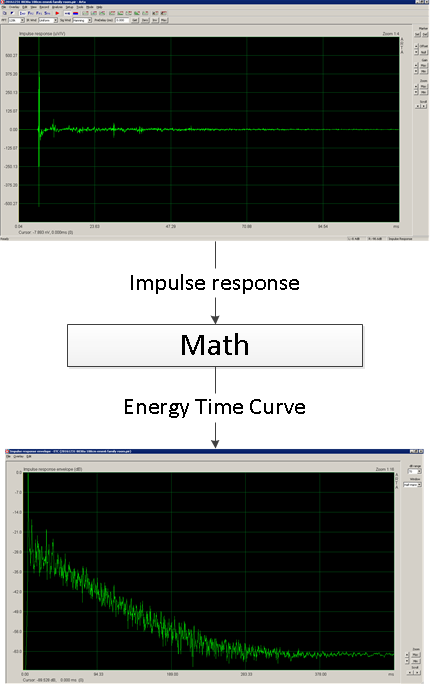 Generate ETC
ETC
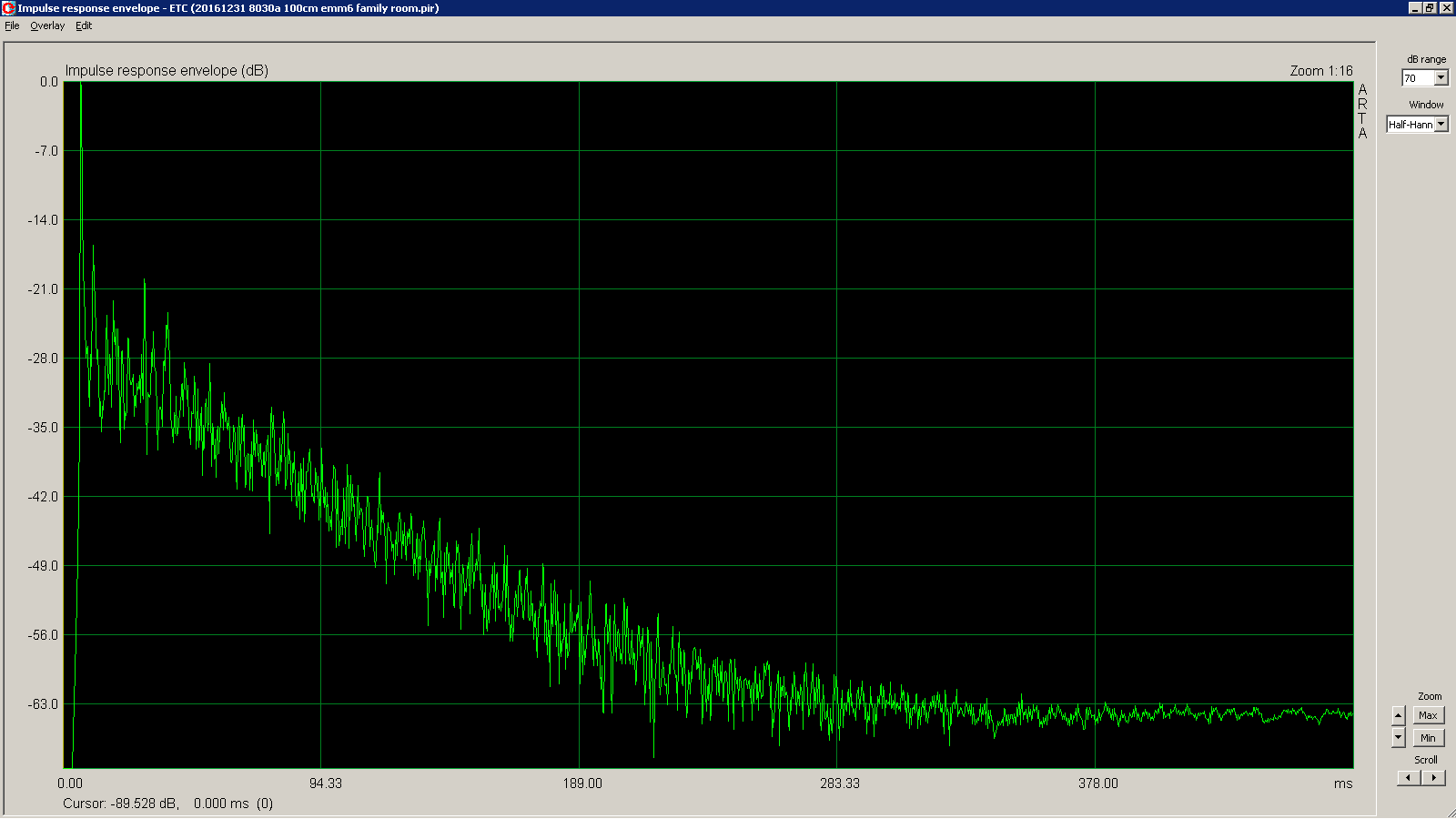 ETC - zoom
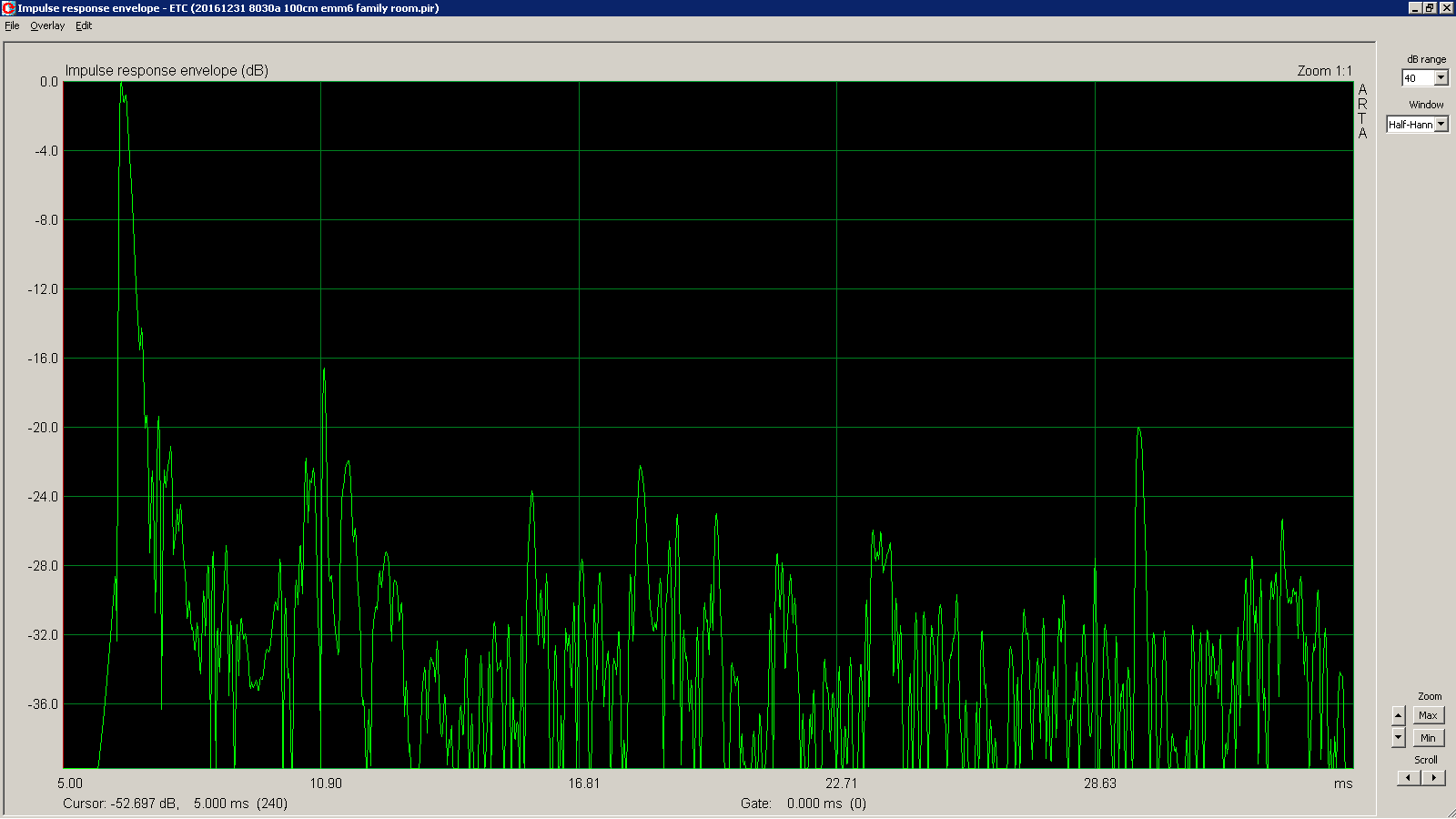 ETC – time measurement
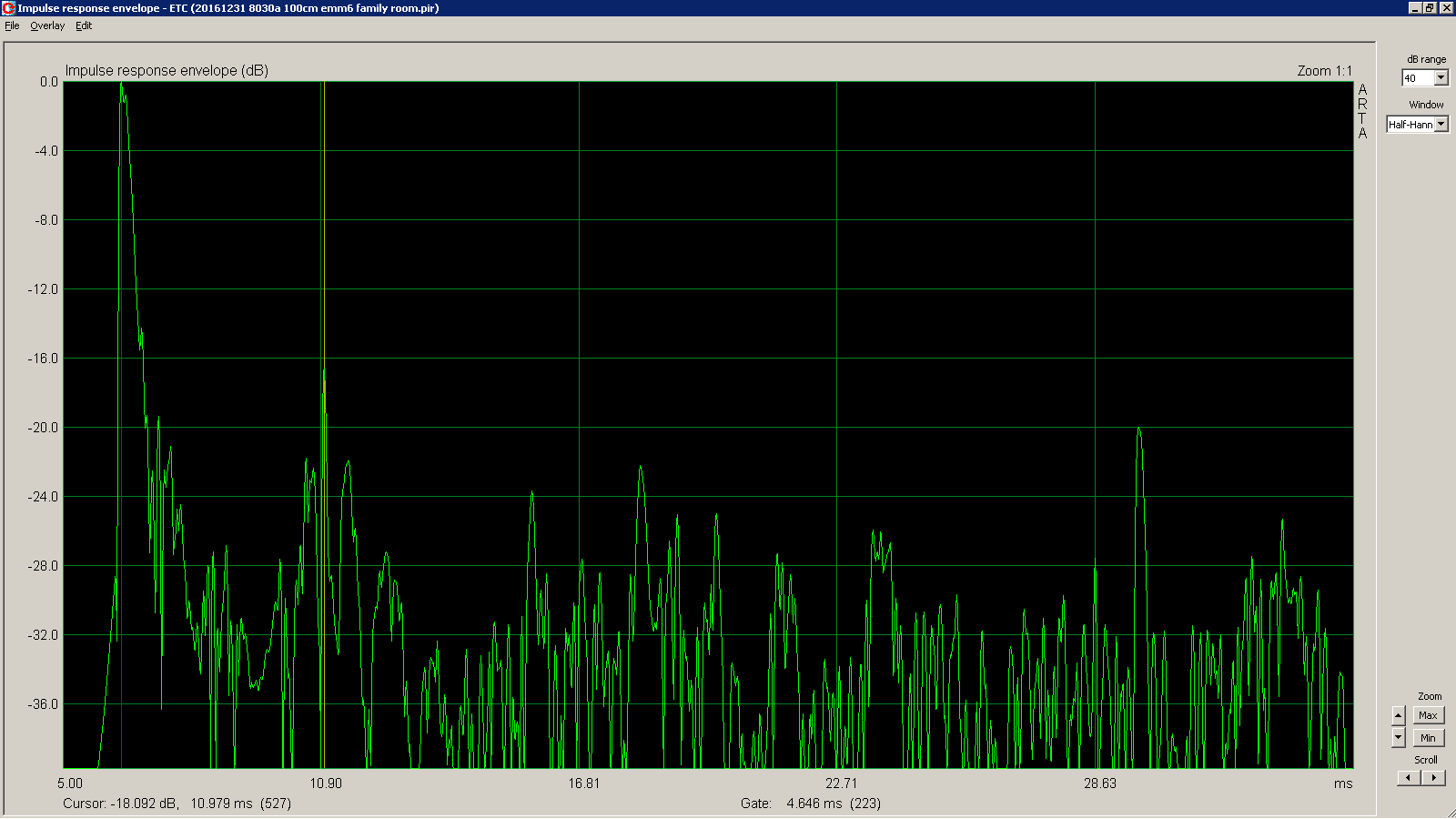 ETC - annotated
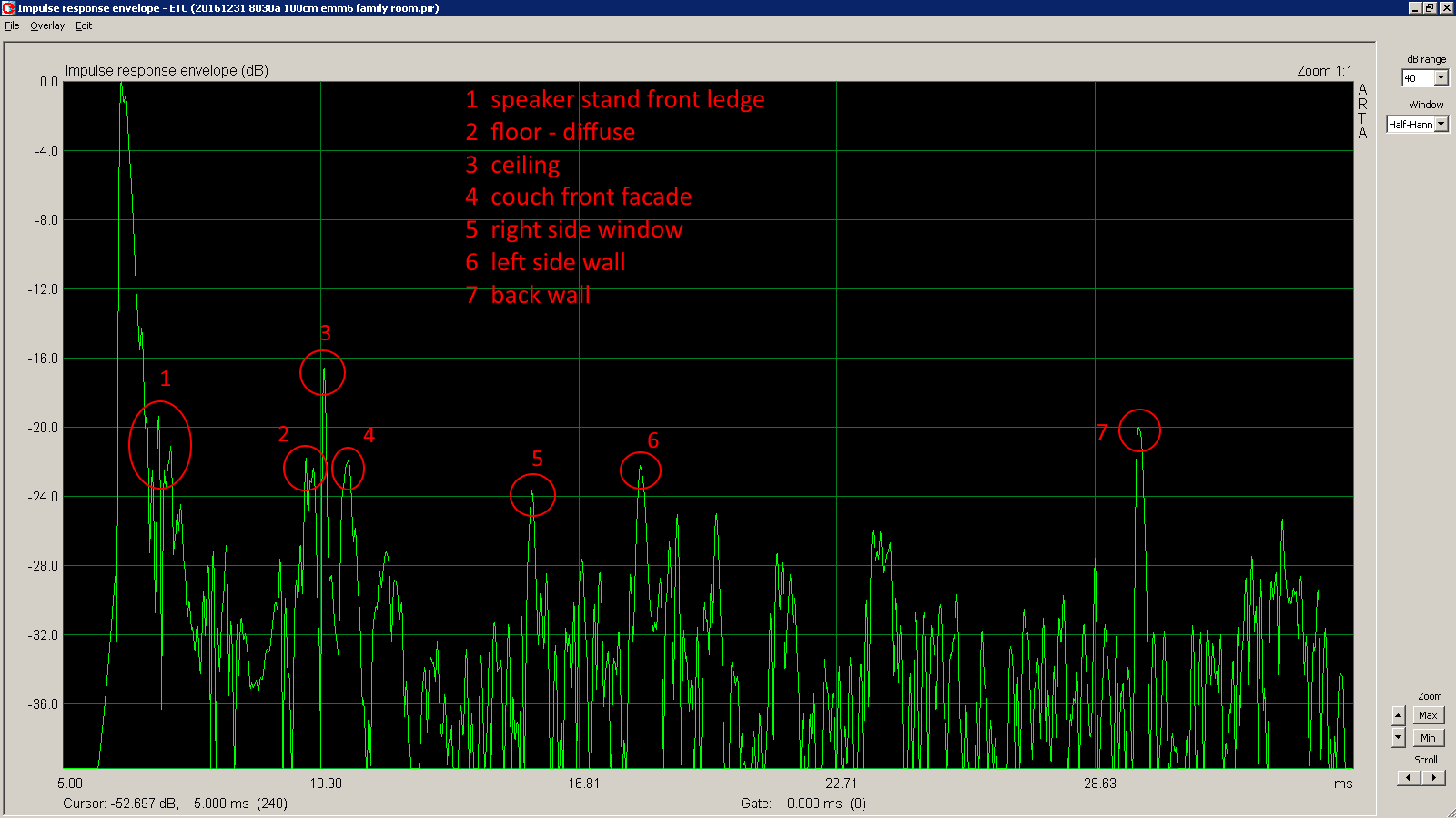 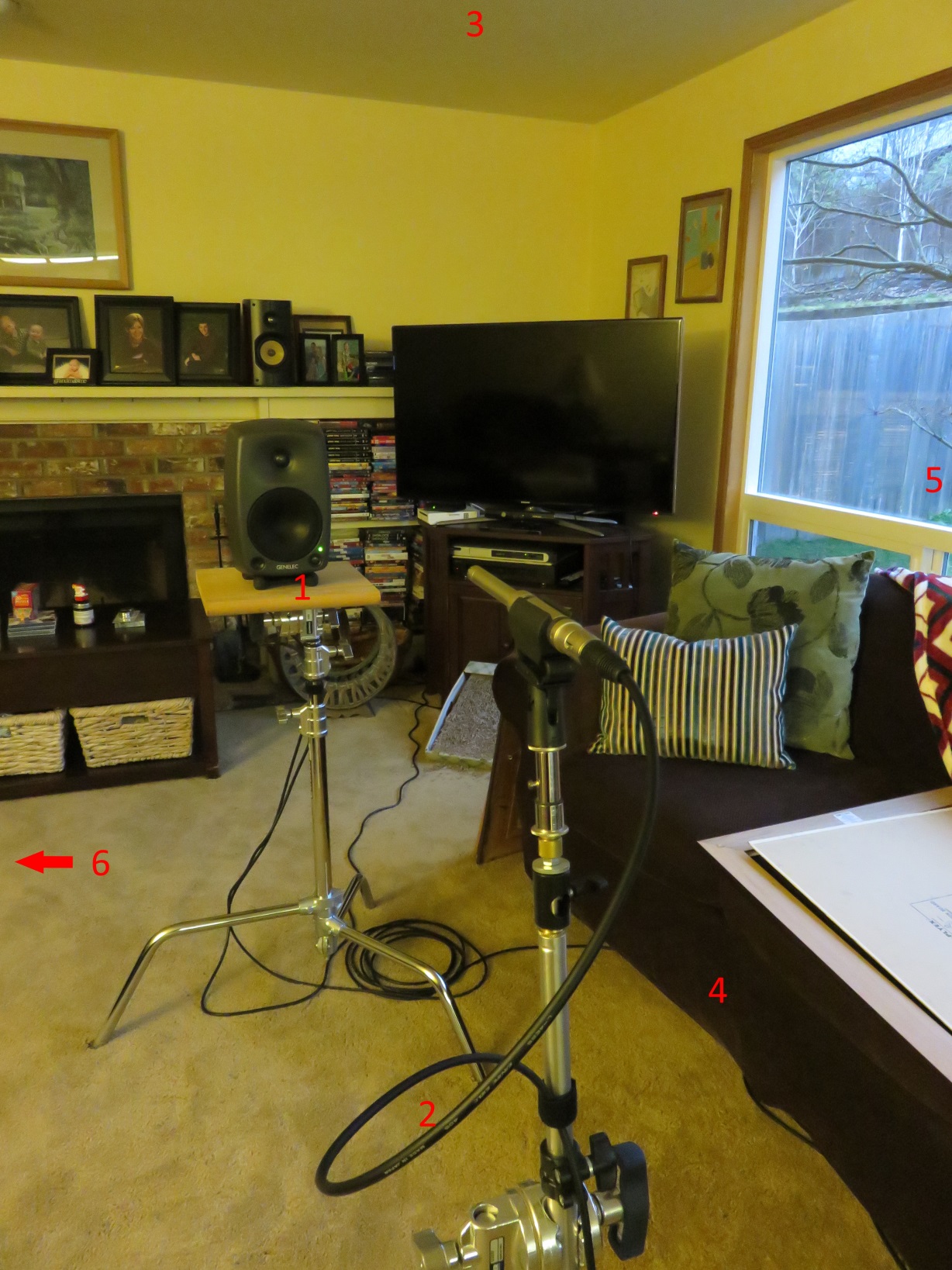 picture frameremoved beforemeasurement
[Speaker Notes: Picture frame on couch removed before measurement acquired]
Convert time to distance
reflection distance = reflection time * speed of sound 

total distance = reflection distance + speaker to microphone distance
ETC – 100 cm listening position
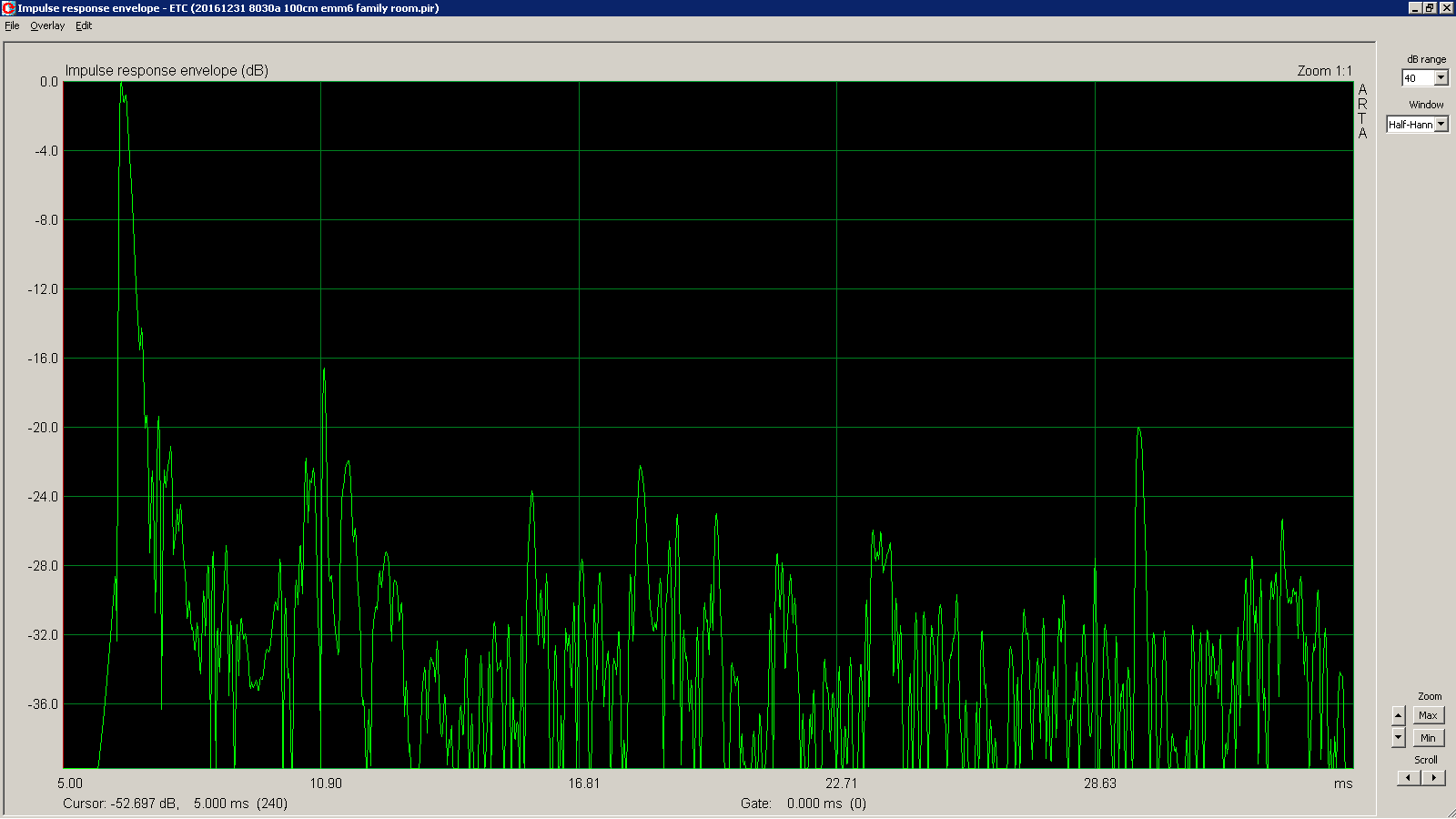 ETC – 50 cm listening position
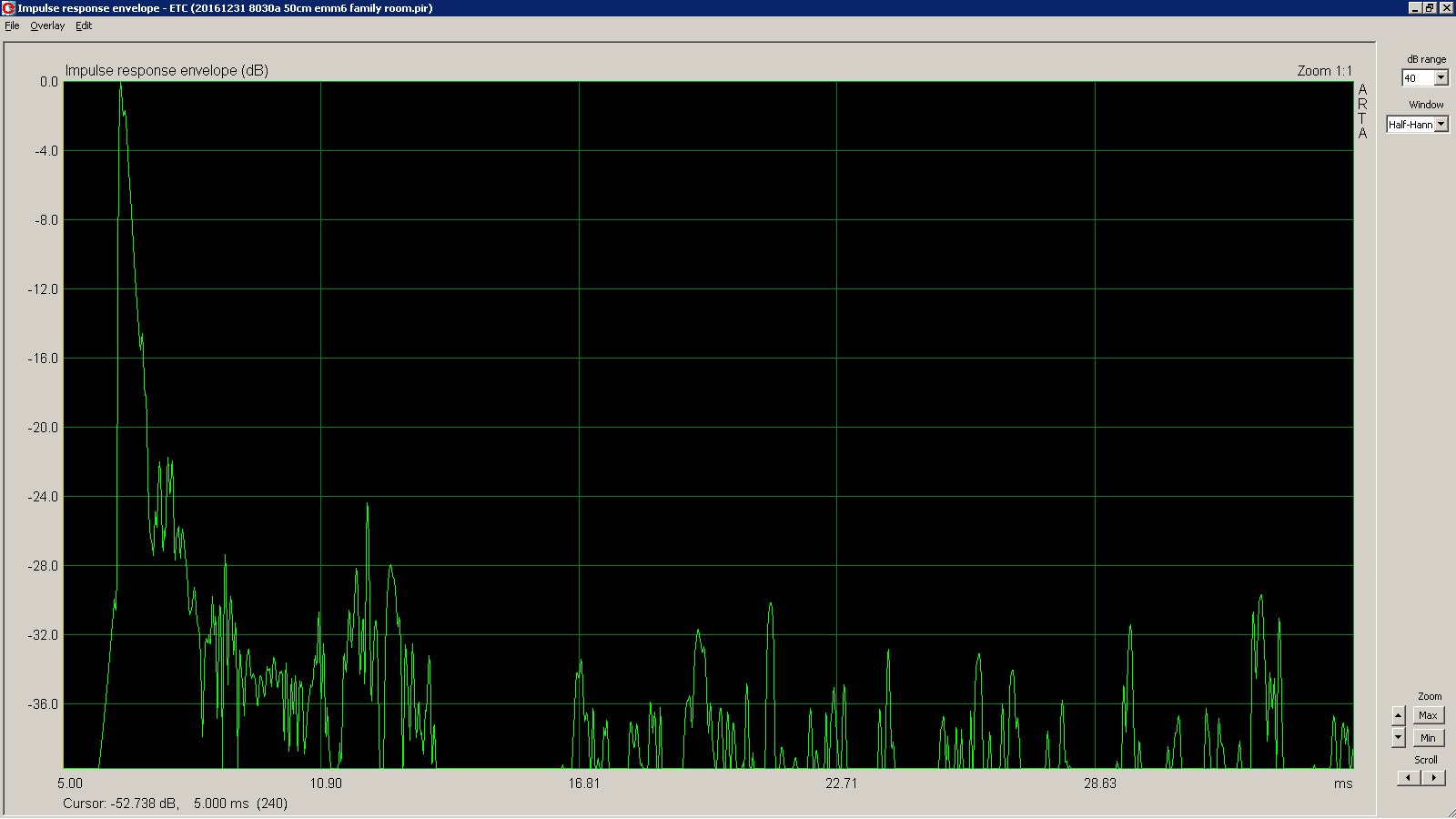 FR  50 cm - 100 cm  comparison
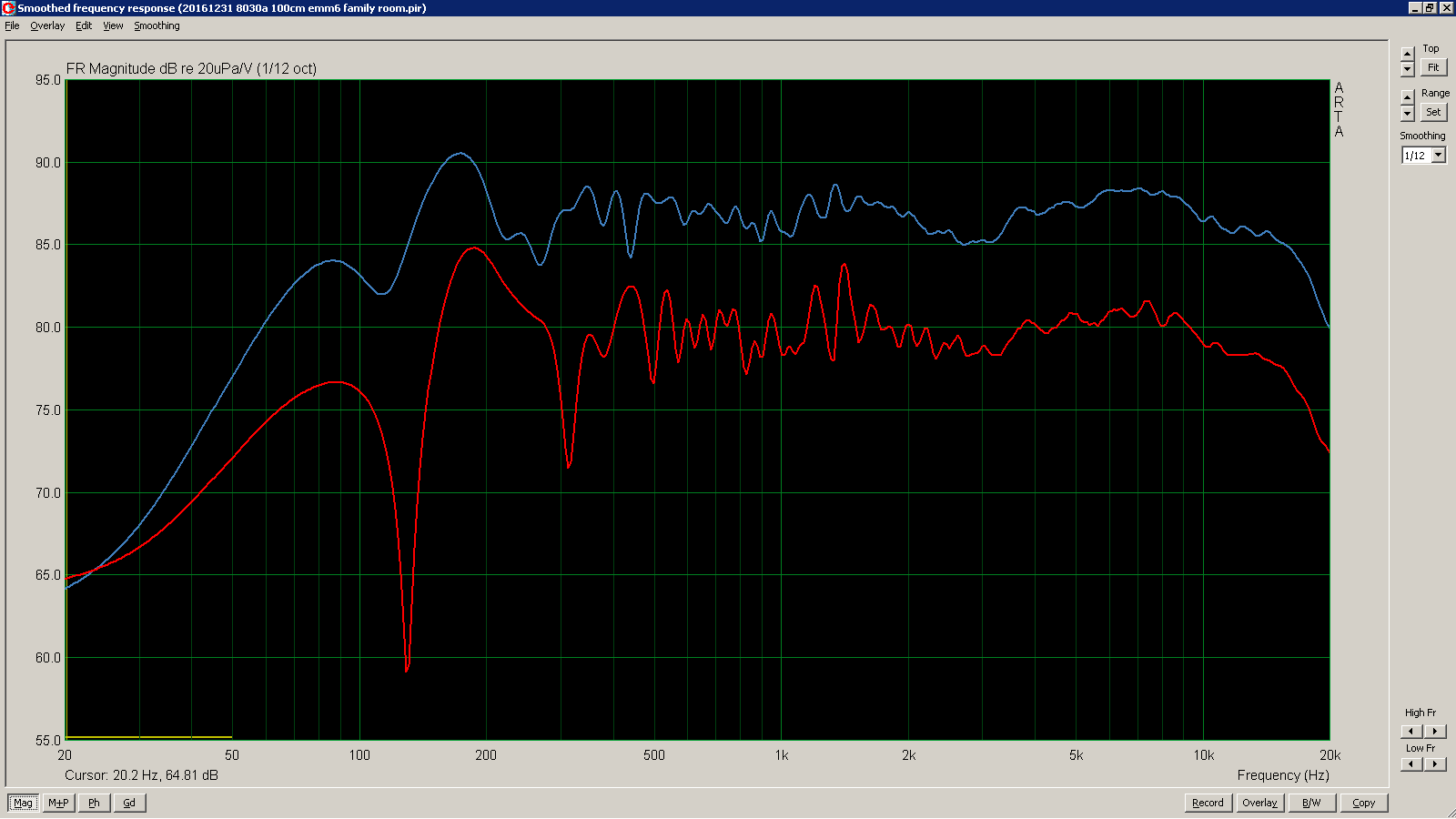 Measurement SW
Room EQ Wizard  (PC, Mac, Linux, any Java)
http://www.roomeqwizard.com/
Holm Impulse  (PC only)
http://www.holmacoustics.com/holmimpulse.php
ARTA  (PC only)
http://www.artalabs.hr/download.htm
Fuzzmeasure  (Mac Only)
http://supermegaultragroovy.com/products/fuzzmeasure/
Measurement HW
Inexpensive Omni Measurement Mic
http://www.parts-express.com/dayton-audio-emm-6-electret-measurement-microphone--390-801
Example Fire Test Data
Auralex Fire Test Data
http://www.auralex.com/tools/testing-data/fire-testing-data/
Resources - examples
http://www.roomeqwizard.com/
http://www.atsacoustics.com/cat--DIY-Acoustic-Materials--102.html
http://www.gikacoustics.com/acoustic-primer/
http://realtraps.com/articles.htm
http://www.acousticfrontiers.com/room-acoustic-measurements-101/
Vendors – examples
http://www.auralex.comm/
http://www.atsacoustics.com/
http://www.acoustimac.com/oc7032
http://realtraps.com/
http://www.gikacoustics.com/
https://acousticalsolutions.com/
http://www.ultimatesupport.com/products/ultimate-acoustics.html
Farina – Impulse Response measurement
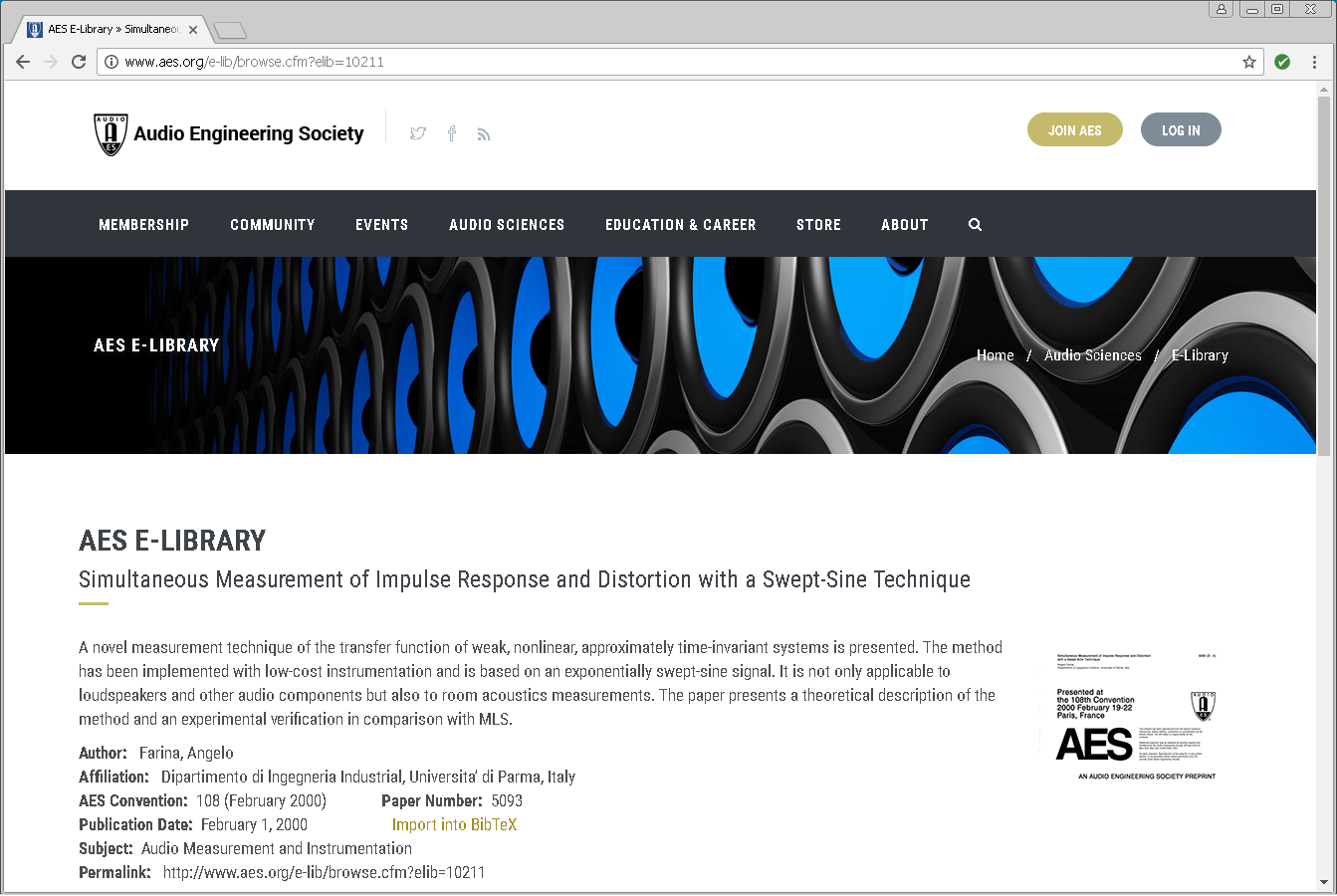 [Speaker Notes: Farina paper]
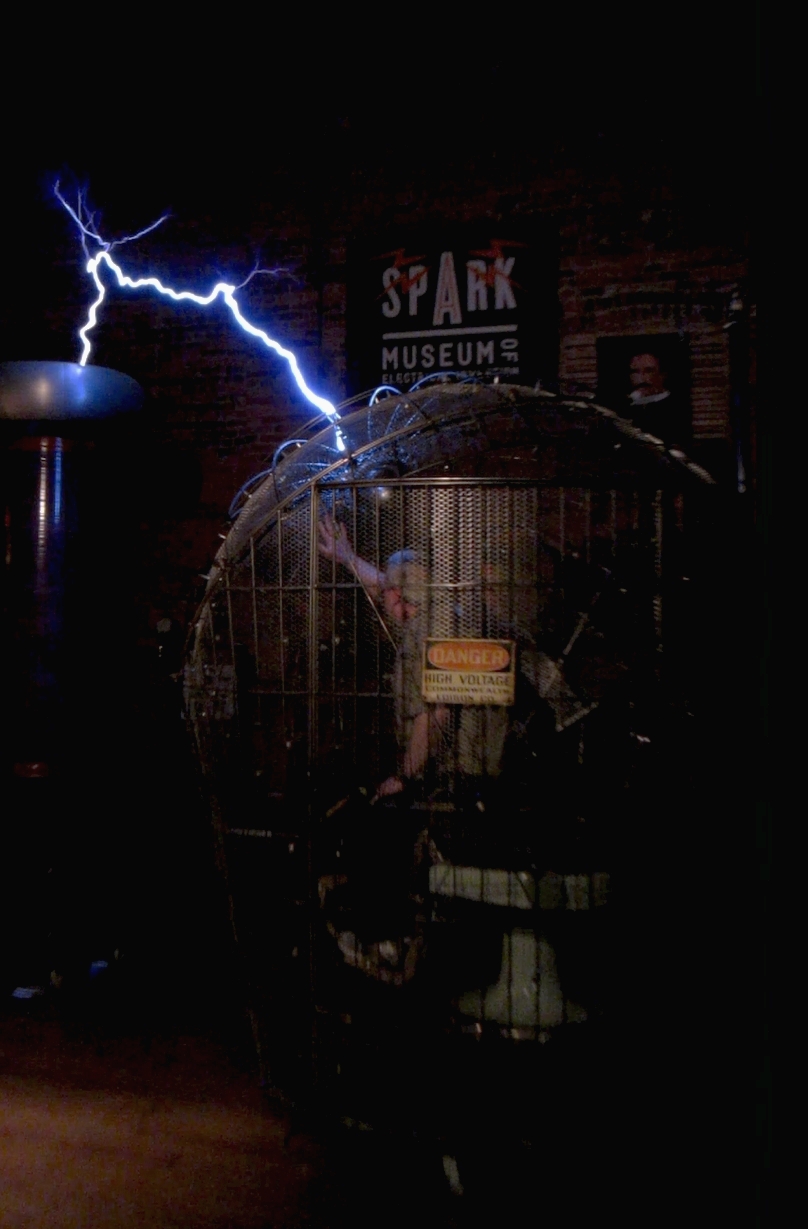